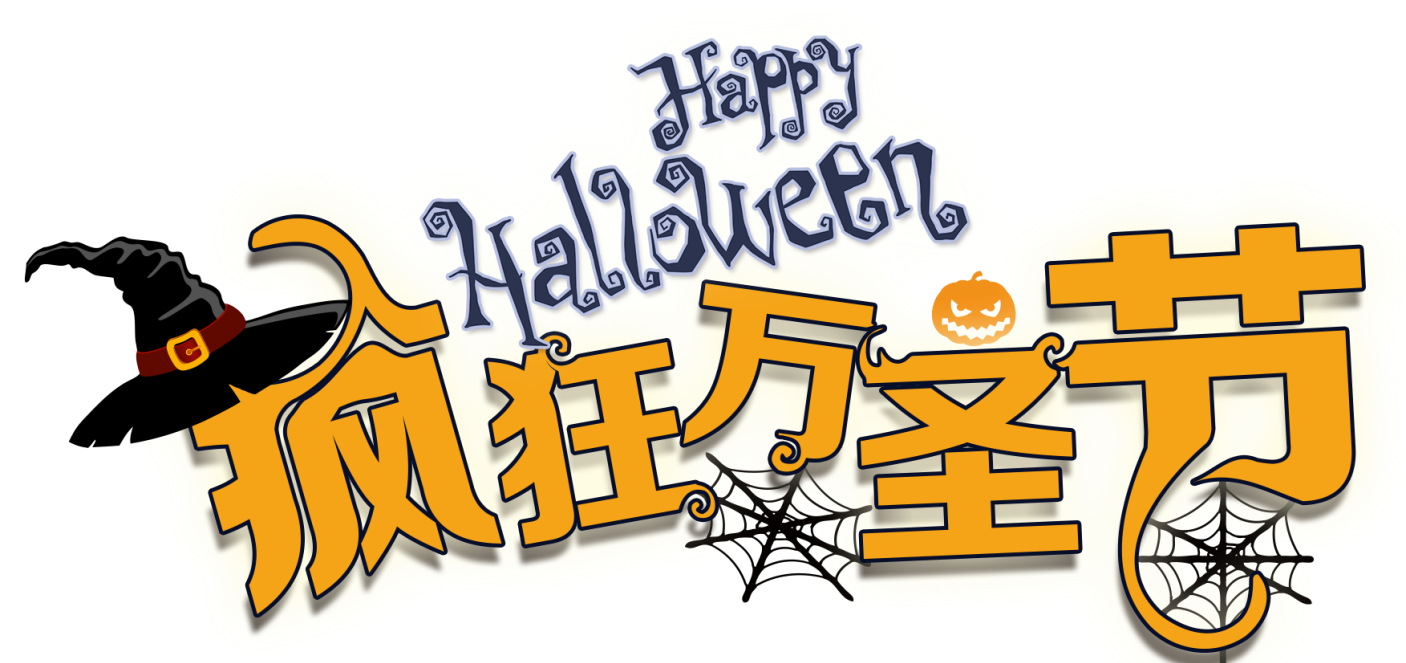 Event time:
Planner:
CONTENTS
01
02
03
04
Event Background
Event Audience Analysis
Activity execution process
Budget for activities
Click add-on text, and click-add ed title text, click-ed-add text, click-on add-on title w ords.
Click add-on text, and click-add ed title text, click-ed-add text, click-on add-on title w ords.
Click add-on text, and click-add ed title text, click-ed-add text, click-on add-on title w ords.
Click add-on text, and click-add ed title text, click-ed-add text, click-on add-on title w ords.
01
Event Background
Part
CLICK TO ADD ER TS ING TS
Event Background
ADD RELATED TITLE WORDS
01
Please replace the text
Please replace text, click add-about, headline modify text content, also can copy your content to this directly ly.。
02
1.234K
Male Users
03
1.234K
Female Users
Please replace the text
Please replace the text
Please replace the text
Please replace text, click add-about, headline modify text content, also can copy your content to this directly ly.
Please replace text, click add-about, headline modify text content, also can copy your content to this directly ly.
Please replace text, click add-about, headline modify text content, also can copy your content to this directly ly.
Event Background
ADD RELATED TITLE WORDS
01
04
Please replace the textPlease replace text, click add-about, headline modify text content, also can copy your content to this directly ly.
Please replace the textPlease replace text, click add-about, headline modify text content, also can copy your content to this directly ly.
02
05
Please replace the textPlease replace text, click add-about, headline modify text content, also can copy your content to this directly ly.
Please replace the textPlease replace text, click add-about, headline modify text content, also can copy your content to this directly ly.
03
06
Please replace the textPlease replace text, click add-about, headline modify text content, also can copy your content to this directly ly.
Please replace the textPlease replace text, click add-about, headline modify text content, also can copy your content to this directly ly.
Event Background
ADD RELATED TITLE WORDS
Please replace the text
Please replace text, click add-about, headline modify text content, also can copy your content to this directly ly.
80%
60%
Text content
Text content
Please replace text, click add-about, headline modify text content, also can copy your content to this directly ly.
Please replace text, click add-about, headline modify text content, also can copy your content to this directly ly.
93%
55%
Text content
Text content
Please replace text, click add-about, headline modify text content, also can copy your content to this directly ly.
Please replace text, click add-about, headline modify text content, also can copy your content to this directly ly.
Event Background
ADD RELATED TITLE WORDS
Please replace the text
Please replace text, click add-about, headline modify text content, also can copy your content to this directly ly.。
Please replace the text
Please replace text, click add-about, headline modify text content, also can copy your content to this directly ly.。
Text content
Text content
Text content
Please replace the text
Please replace text, click add-about, headline modify text content, also can copy your content to this directly ly.。
Event Audience Analysis
02
Part
CLICK TO ADD ER TS ING TS
Event Audience Analysis
ADD RELATED TITLE WORDS
Click to replace text
Please replace text, click add-on, headline modify text content, also can copy your content to this Directly. Please replace text, click add headline about, click add the text content, also can copy your content to this directly ly.
Please replace text, click add-about, headline modify text content, also can copy your content to this directly ly.
Click to replace text
Add content
Please replace text, click add-on, headline modify text content, also can copy your content to this Directly. Please replace text, click add headline about, click add the text content, also can copy your content to this directly ly.
Please replace text, click add-about, headline modify text content, also can copy your content to this directly ly.
Click to replace text
Please replace text, click add-on, headline modify text content, also can copy your content to this Directly. Please replace text, click add headline about, click add the text content, also can copy your content to this directly ly.
Please replace text, click add-about, headline modify text content, also can copy your content to this directly ly.
Event Audience Analysis
ADD RELATED TITLE WORDS
Add your title
Add your title
Add a detailed text description here,
Add a detailed text description here.
Vs
Add your title
Add your title
Add your title
Add your title
Add your title
Add your title
Add your title
Add your title
Event Audience Analysis
ADD RELATED TITLE WORDS
We have many PowerPoint templates the has has been a swas sited to help anyone that is stepping into the world of powerPoint for the very first time.
We have many PowerPoint templates the has has been a swas sited to help anyone that is stepping into the world of powerPoint for the very first time.
We have many PowerPoint templates the has has been a swas sited to help anyone that is stepping into the world of powerPoint for the very first time.
We have many PowerPoint templates the has has been a swas sited to help anyone that is stepping into the world of powerPoint for the very first time.
We have many PowerPoint templates the has has been a swas sited to help anyone that is stepping into the world of powerPoint for the very first time.
We have many PowerPoint templates the has has been a swas sited to help anyone that is stepping into the world of powerPoint for the very first time.
Event Audience Analysis
ADD RELATED TITLE WORDS
Event Audience Analysis
ADD RELATED TITLE WORDS
Please enter your title here
After your content is played here, or by copying your text, choose paste in this box and choose to keep only the text
Please enter your title here
After your content is played here, or by copying your text, choose paste in this box and choose to keep only the text
Please enter your title here
After your content is played here, or by copying your text, choose paste in this box and choose to keep only the text
Activity execution process
03
Part
CLICK TO ADD ER TS ING TS
Activity execution process
ADD RELATED TITLE WORDS
Please replace the text
20%
Please replace text, click add-about, headline modify text content, also can copy your content to this directly ly.
Please replace the text
15%
Please replace text, click add-about, headline modify text content, also can copy your content to this directly ly.
40%
Please replace the text
Please replace text, click add-about, headline modify text content, also can copy your content to this directly ly.
25%
Please replace the text
Please replace text, click add-about, headline modify text content, also can copy your content to this directly ly.
65%
Please replace the text
Please replace text, click add-about, headline modify text content, also can copy your content to this directly ly.
Activity execution process
ADD RELATED TITLE WORDS
Please replace the text
Please replace the text
Please replace the text
Please replace the text
Please replace the text
Please replace the text
Please replace text, click add-on, headline modify text content, also can copy your content to this Directly. Please replace text, click add headline about, click add the text content, also can copy your content to this directly ly.
Please replace text, click add-on, headline modify text content, also can copy your content to this Directly. Please replace text, click add headline about, click add the text content, also can copy your content to this directly ly.
Please replace text, click add-on, headline modify text content, also can copy your content to this Directly. Please replace text, click add headline about, click add the text content, also can copy your content to this directly ly.
Please replace text, click add-on, headline modify text content, also can copy your content to this Directly. Please replace text, click add headline about, click add the text content, also can copy your content to this directly ly.
Please replace text, click add-on, headline modify text content, also can copy your content to this Directly. Please replace text, click add headline about, click add the text content, also can copy your content to this directly ly.
Please replace text, click add-on, headline modify text content, also can copy your content to this Directly. Please replace text, click add headline about, click add the text content, also can copy your content to this directly ly.
Activity execution process
ADD RELATED TITLE WORDS
TITTLE HERE
TITTLE HERE
TITTLE HERE
TITTLE HERE
1
2
3
4
Please enter your title
Please enter your title
Please enter your title
Please enter your title
Here you can add the main content here you can add the main content here can
Here you can add the main content here you can add the main content here can
Here you can add the main content here you can add the main content here can
Here you can add the main content here you can add the main content here can
Activity execution process
ADD RELATED TITLE WORDS
TITTLE
TITTLE
TITTLE
TITTLE
TITTLE
TITTLE
TITTLE
TITTLE
TITTLE
Please enter your title
Please enter your title
Please enter your title
Here you can add the main content here you can add the main content here can
Here you can add the main content here you can add the main content here can
Here you can add the main content here you can add the main content here can
Activity execution process
ADD RELATED TITLE WORDS
02
03
01
04
Please enter your title
Please enter your title
Please enter your title
Please enter your title
Here you can add the main content here you can add the main content here can
Here you can add the main content here you can add the main content here can
Here you can add the main content here you can add the main content here can
Here you can add the main content here you can add the main content here can
04
Budget for activities
Part
CLICK TO ADD ER TS ING TS
Budget for activities
ADD RELATED TITLE WORDS
A
Your title
Here you can add the main content here you can add the main content here can
B
Your title
Here you can add the main content here you can add the main content here can
Budget for activities
ADD RELATED TITLE WORDS
Please enter your title
Here can add the main content here can add the main content here can add the main content here can add the main content here can be can
Please enter your title
Please enter your title
Please enter your title
Please enter your title
Here you can add the main content here you can add the main content here can
Here you can add the main content here you can add the main content here can
Here you can add the main content here you can add the main content here can
Here you can add the main content here you can add the main content here can
Budget for activities
ADD RELATED TITLE WORDS
F
M
Vs
80%
60%
Here you can add the main content here you can add the main content here can
Here you can add the main content here you can add the main content here can
Budget for activities
ADD RELATED TITLE WORDS
S W
O T
Please enter your title
Please enter your title
Here you can add the main content here you can add the main content here can
Here you can add the main content here you can add the main content here can
Please enter your title
Please enter your title
Here you can add the main content here you can add the main content here can
Here you can add the main content here you can add the main content here can
Budget for activities
ADD RELATED TITLE WORDS
85%
65%
40%
PART01
PART03
PART02
Here you can add the main content here you can add the main content here can
Here you can add the main content here you can add the main content here can
Here you can add the main content here you can add the main content here can
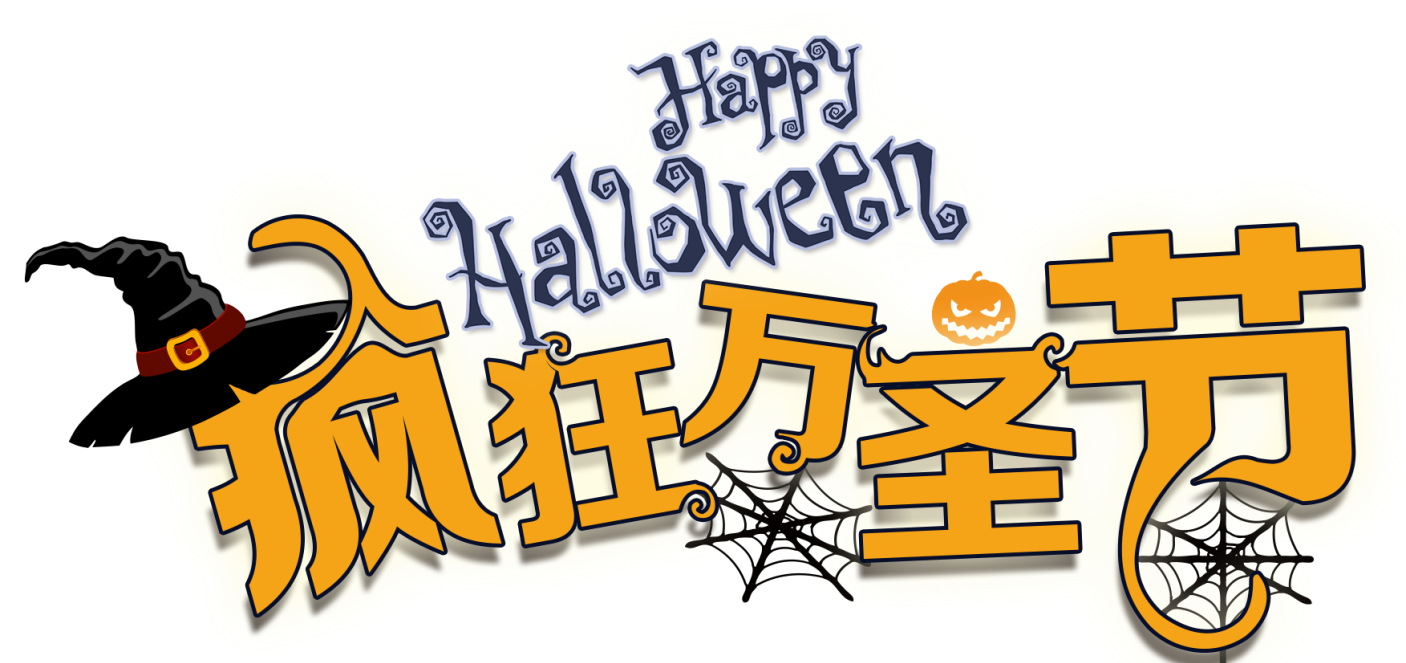